1
Info over Rode Kruis afdeling Lommel
Het Rode Kruis gebouw.
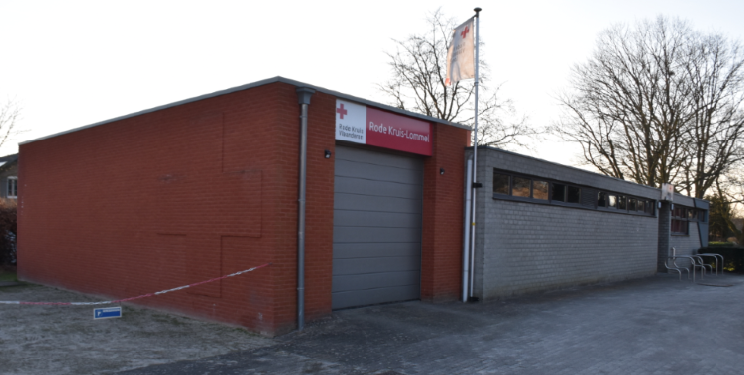 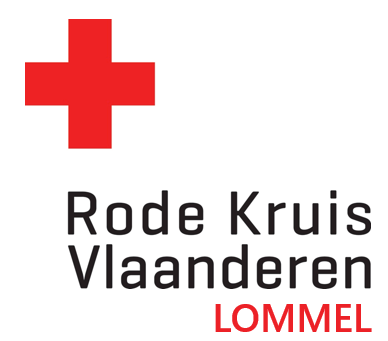 2
Info over Rode Kruis afdeling Lommel
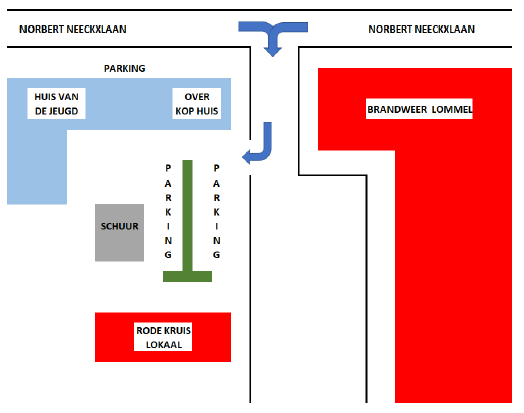 Waar is het 
    Rode Kruis
    gebouw
    gelegen?
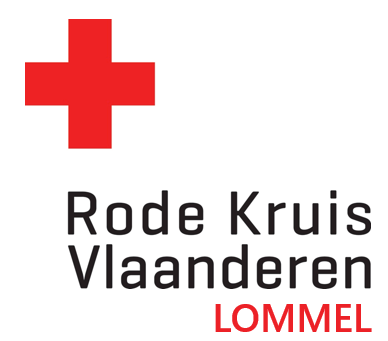 3
Info over Rode Kruis afdeling Lommel
Alle Rode Kruis afdelingen zijn verenigingen van openbaar nut.

Alle Rode Kruis afdelingen zorgen zelf voor hun eigen inkomsten

Alle Rode Kruis afdelingen functioneren als zelfstandige organisaties
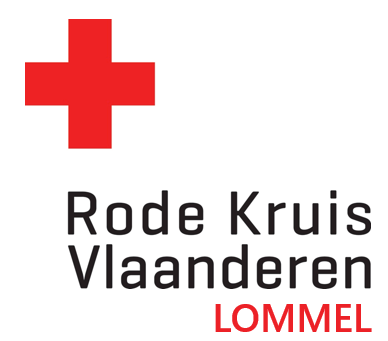 4
Info over Rode Kruis afdeling Lommel
De afdelingsraad van Rode Kruis Lommel bestaat uit:
Voorzitter
Secretaris
Penningmeester
PR & Werver
Econoom
Hulpdienst
Vorming
Bloed
Sociale hulpdienst
Zorgbib
Uitleendienst consulente
Rode Kruis afdelingsapotheker
Rode Kruis afdelingsarts
Webmaster
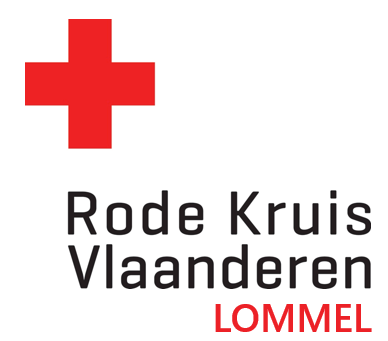 5
Info over Rode Kruis afdeling Lommel
De afdelingsraad bestaat uit 17 vrijwilligers
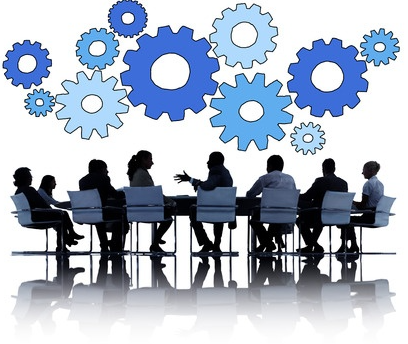 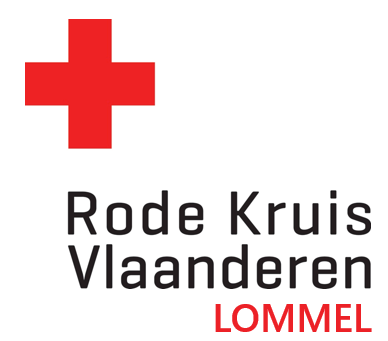 6
Info over Rode Kruis afdeling Lommel
Rode Kruis Lommel heeft een vrijwilligersgroep van 90 vrijwilligers in totaal
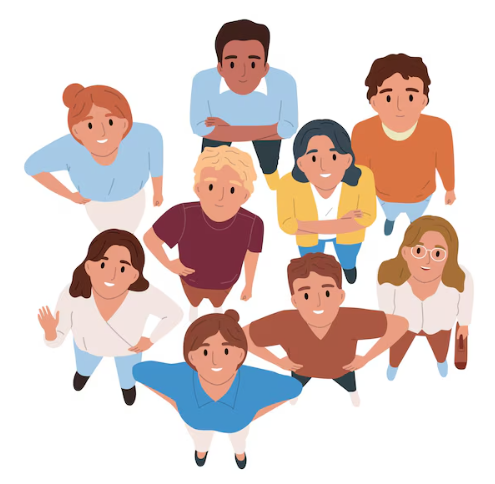 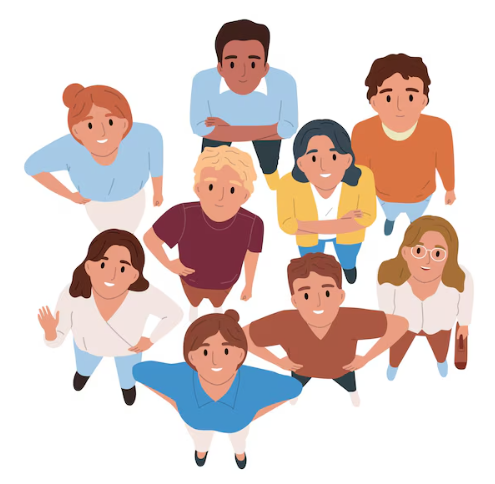 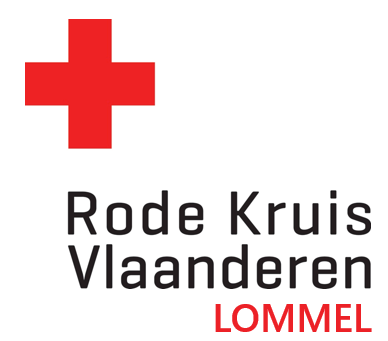 7
Wat doen we allemaal bij Rode Kruis Lommel?
Eerste hulp bieden bij evenementen en rampen
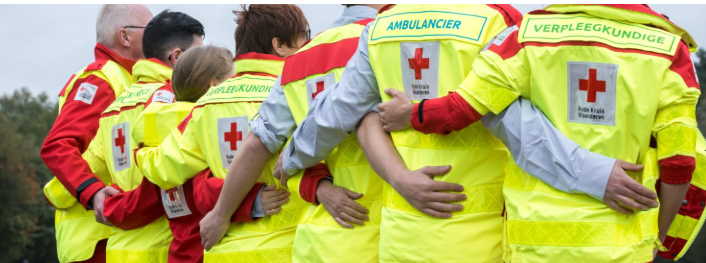 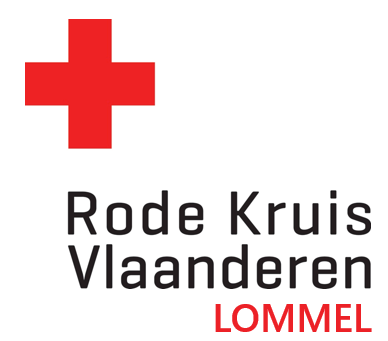 8
Wat doen we allemaal bij Rode Kruis Lommel?
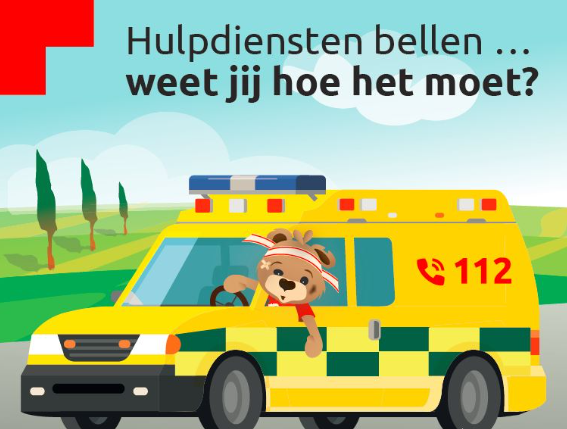 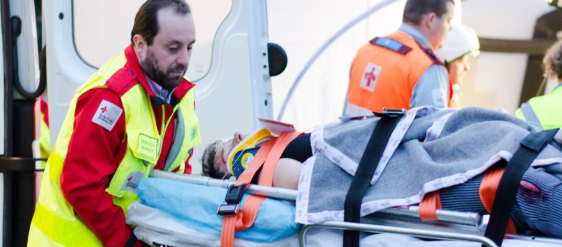 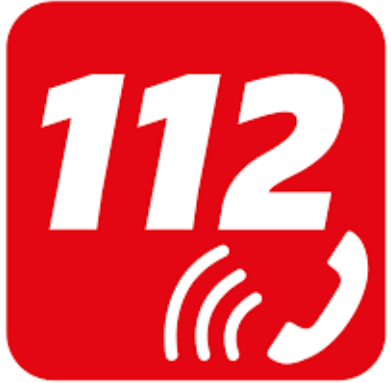 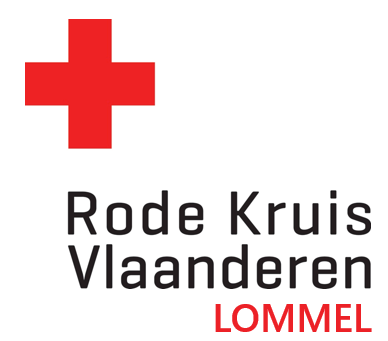 9
Wat doen we allemaal bij Rode Kruis Lommel?
Vakanties voor kansarme kinderen
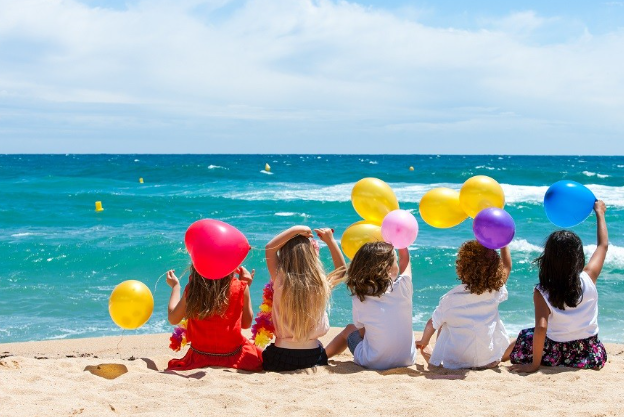 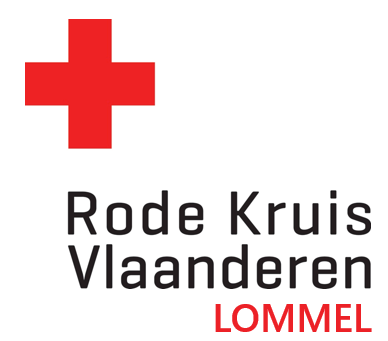 10
Wat doen we allemaal bij Rode Kruis Lommel?
Helpen in een opvangcentrum van het Rode Kruis
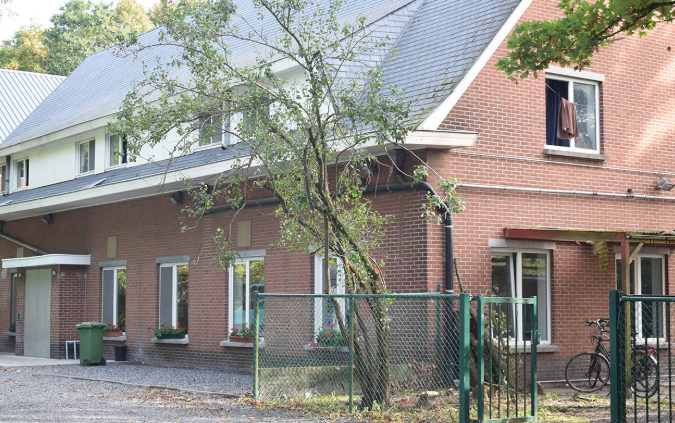 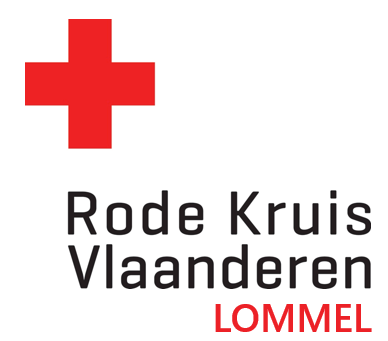 11
Wat doen we allemaal bij Rode Kruis Lommel?
Bloed inzamelingen organiseren
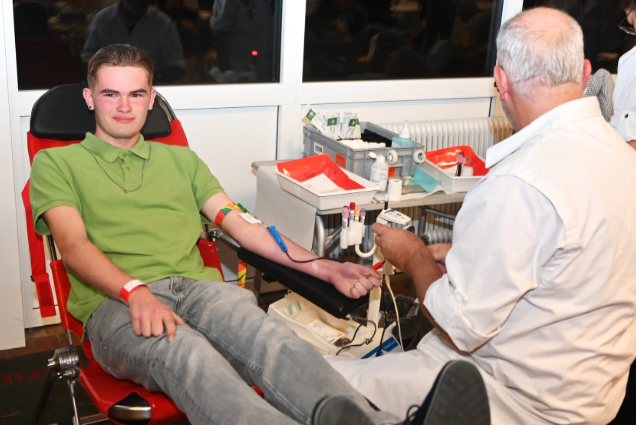 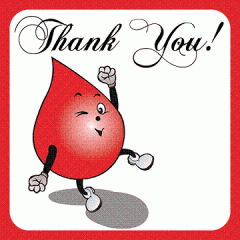 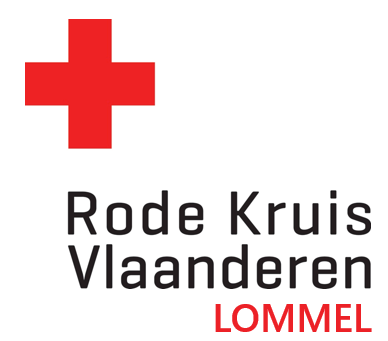 12
Wat doen we allemaal bij Rode Kruis Lommel?
Bloed inzamelingen organiseren
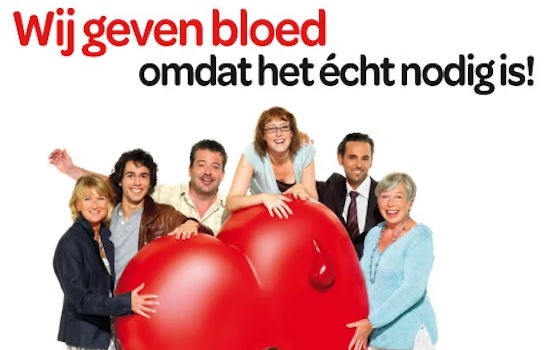 Bloed geven mag pas vanaf 
    18 jaar.
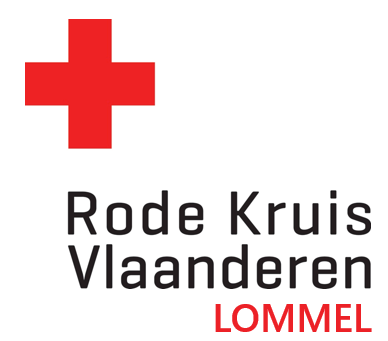 13
Wat doen we allemaal bij Rode Kruis Lommel?
Aandacht en tijd geven aan ouderen
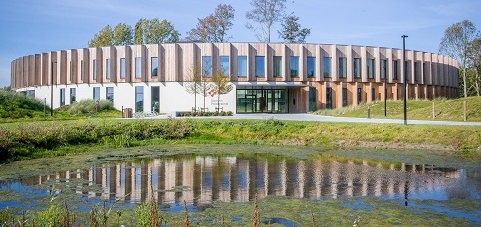 In dit zorghotel zijn een arts, kinesist, zorg- en verpleegkundigen, én vrijwilligers aanwezig om de gasten tijdens hun vakantie de nodige zorg te bieden.
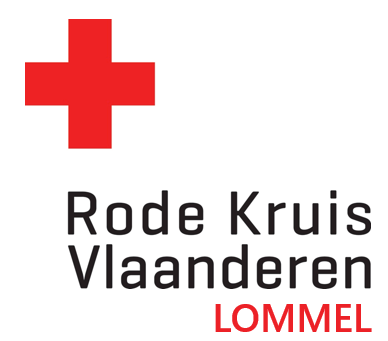 14
Wat doen we allemaal bij Rode Kruis Lommel?
Uitlenen van hulpmiddelen
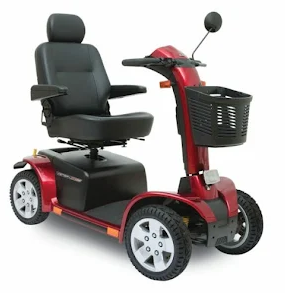 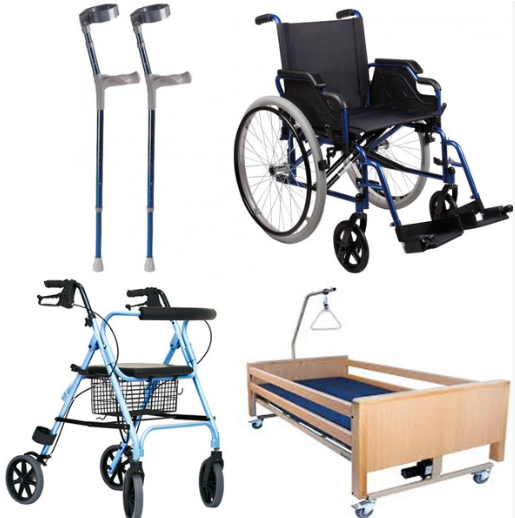 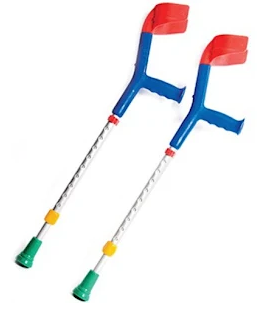 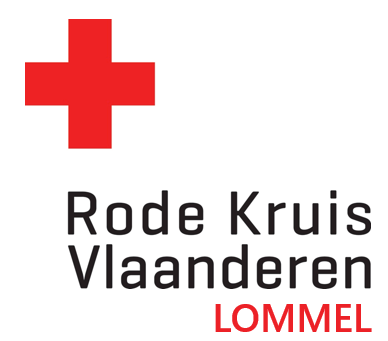 15
Wat doen we allemaal bij Rode Kruis Lommel?
Huiswerkbegeleiding van het 1ste  lj t/m 6de lj
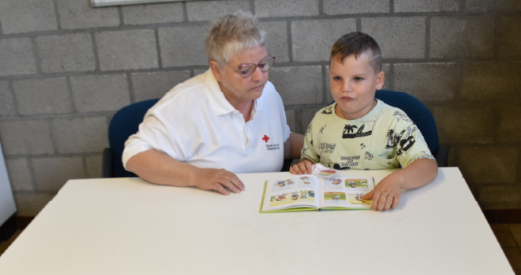 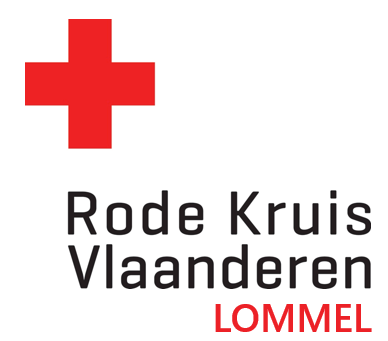 16
Info over Rode Kruis afdeling Lommel
Graag presenteer ik jullie een rondleiding door het gebouw van Rode Kruis Lommel
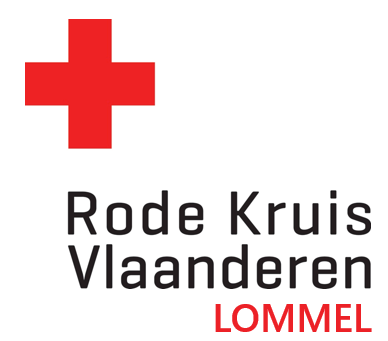 17
Rondleiding gebouw Rode Kruis Lommel
Het Rode Kruis lokaal:
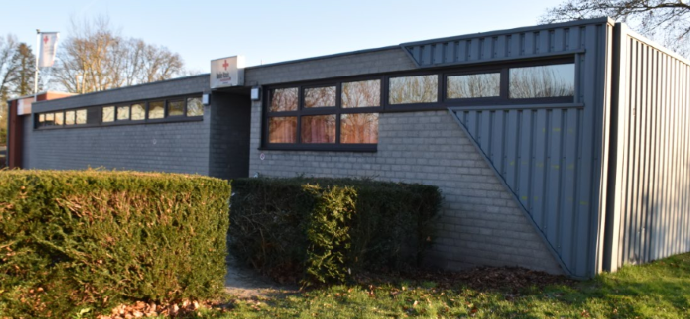 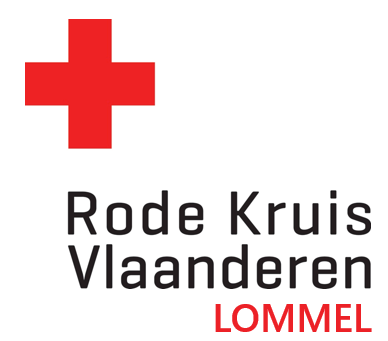 18
Rondleiding gebouw Rode Kruis Lommel
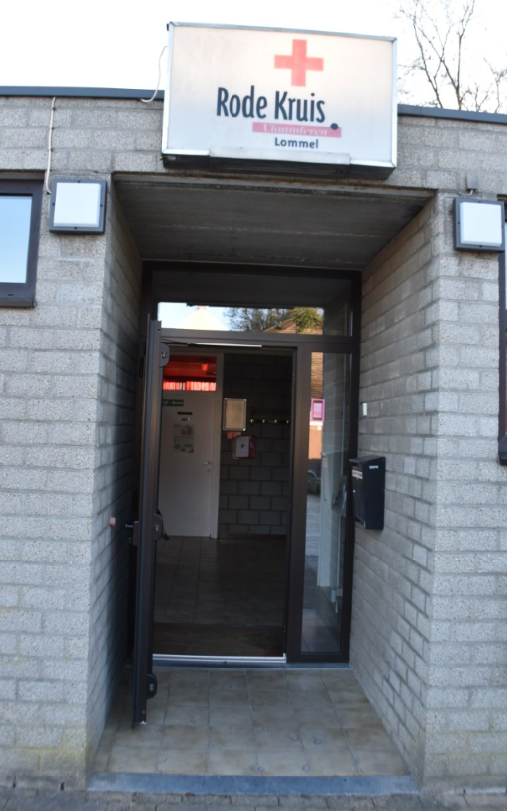 De inkom:
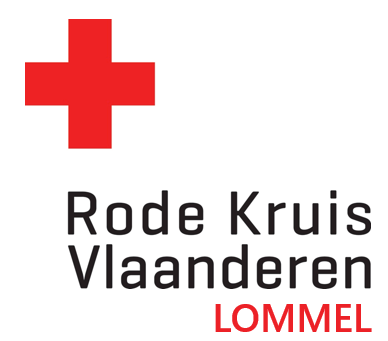 19
Rondleiding gebouw Rode Kruis Lommel
De uitleendienst:
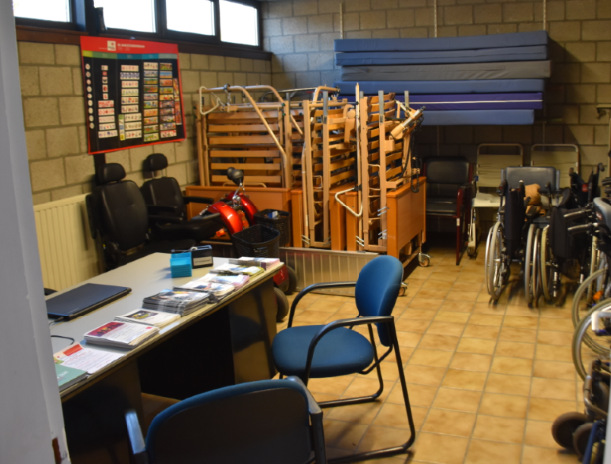 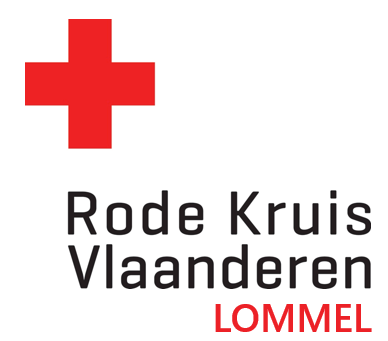 20
Rondleiding gebouw Rode Kruis Lommel
Het vergader lokaal:
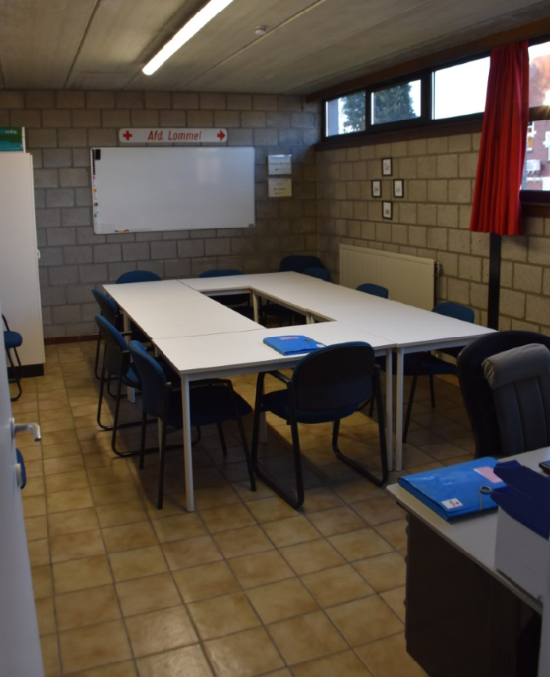 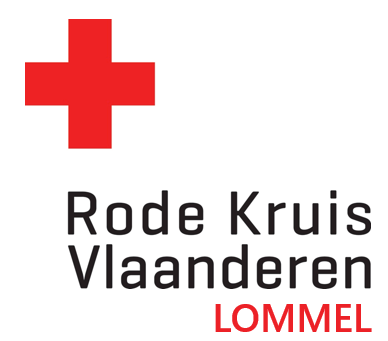 21
Rondleiding gebouw Rode Kruis Lommel
Het leslokaal:
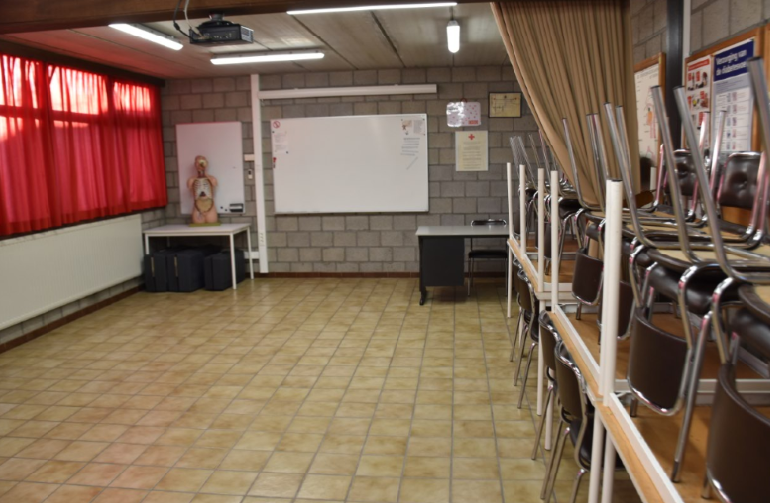 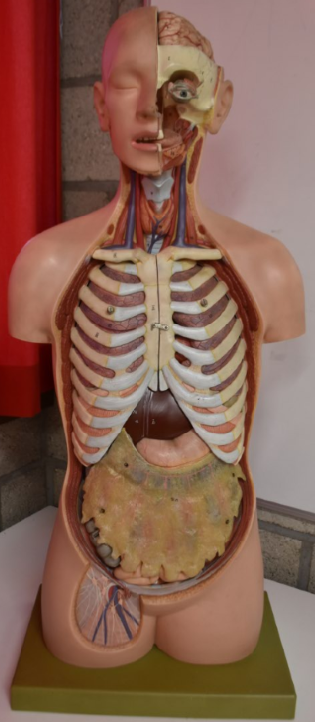 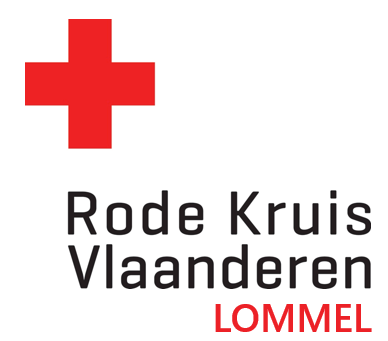 22
Rondleiding gebouw Rode Kruis Lommel
De keuken:
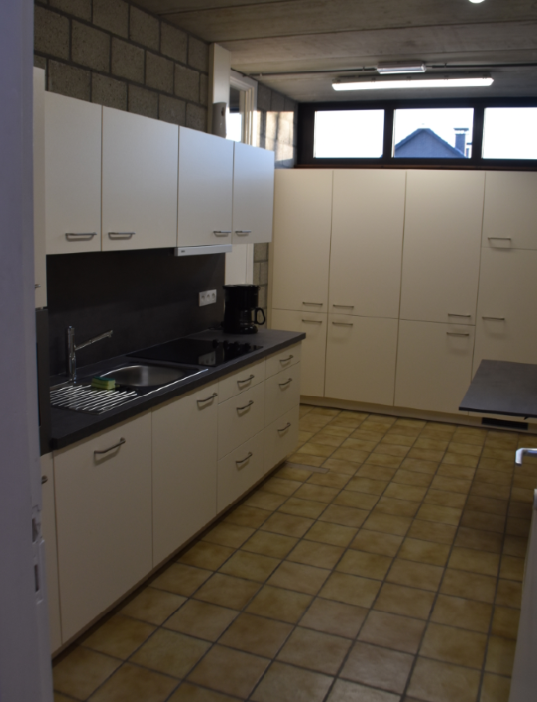 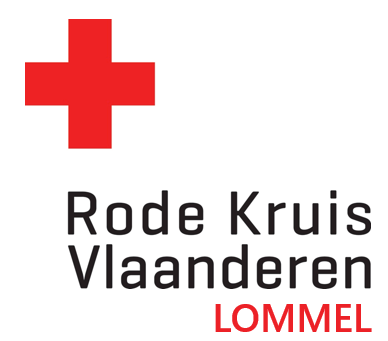 23
Rondleiding gebouw Rode Kruis Lommel
Publicaties in de gang:
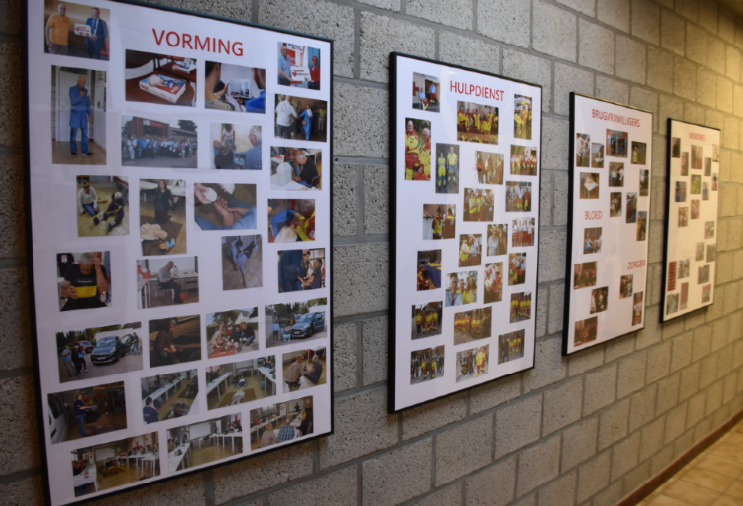 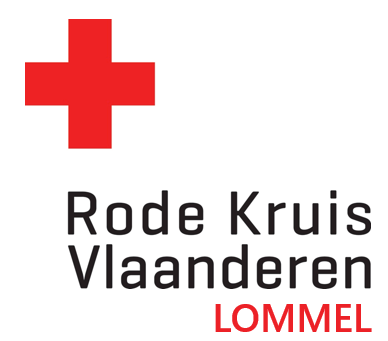 24
Rondleiding gebouw Rode Kruis Lommel
Relikwieën:
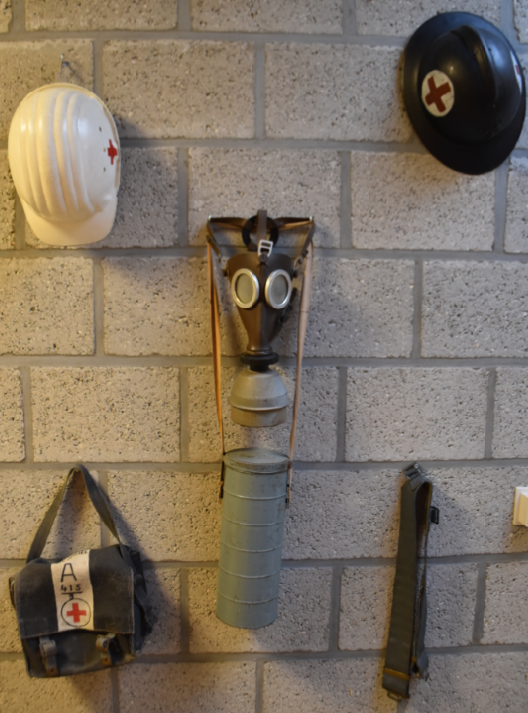 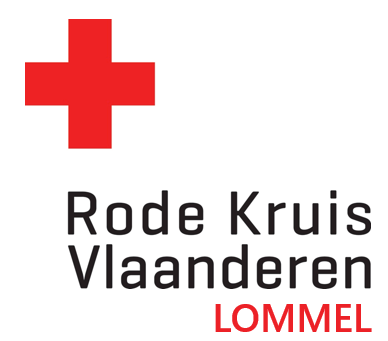 25
Rondleiding gebouw Rode Kruis Lommel
De hulpdienst garage:
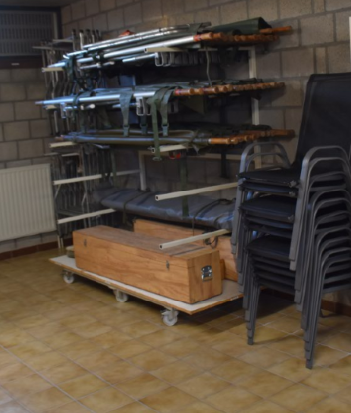 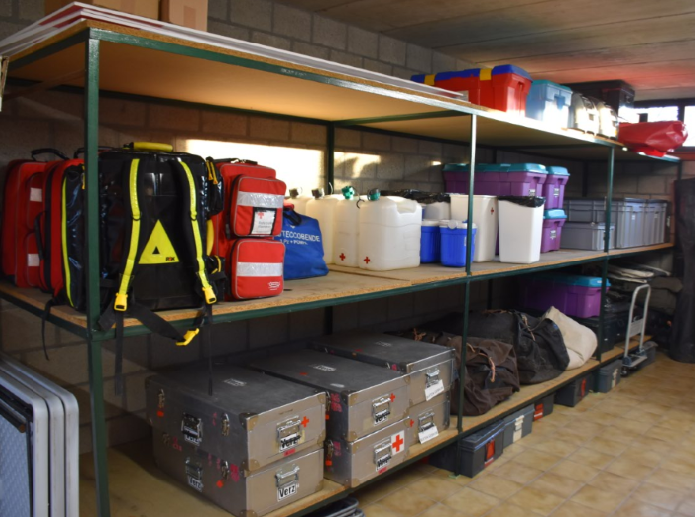 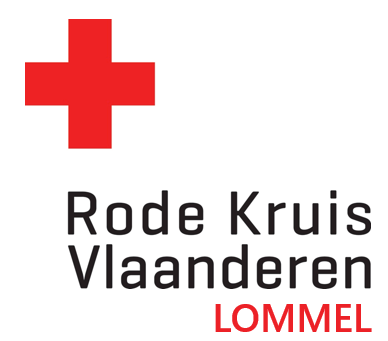 26
Rondleiding gebouw Rode Kruis Lommel
De hulpdienst garage:
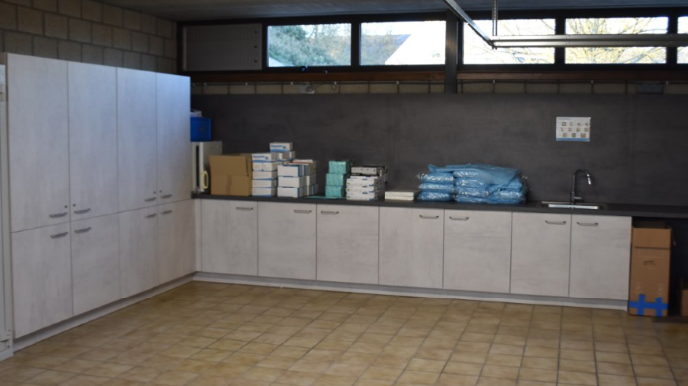 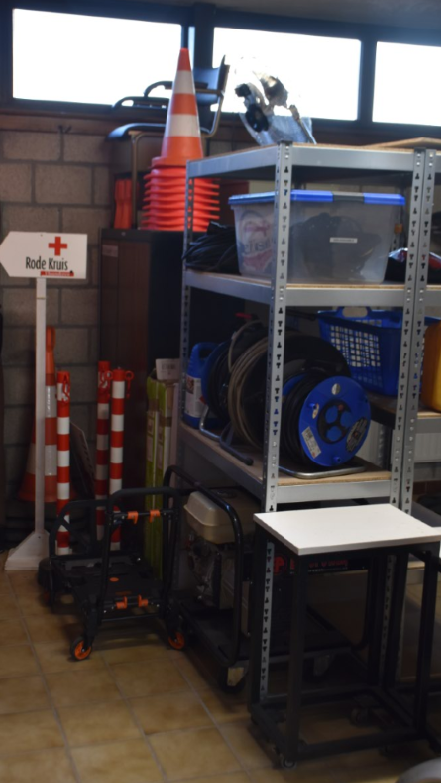 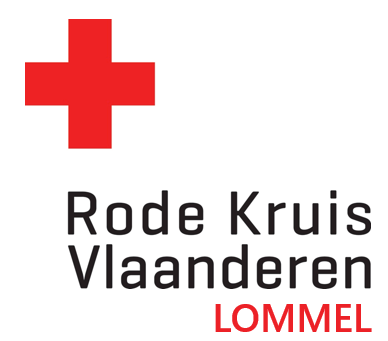 27
Rondleiding gebouw Rode Kruis Lommel
De garage voor het rollend materiaal
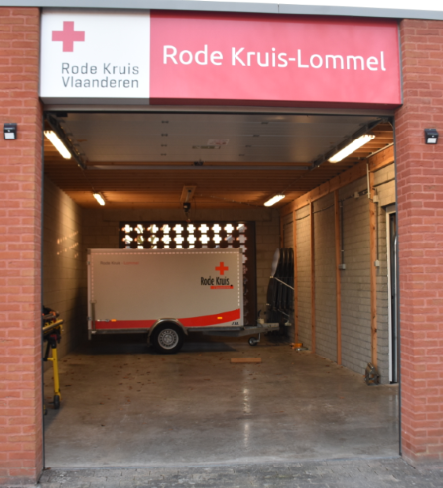 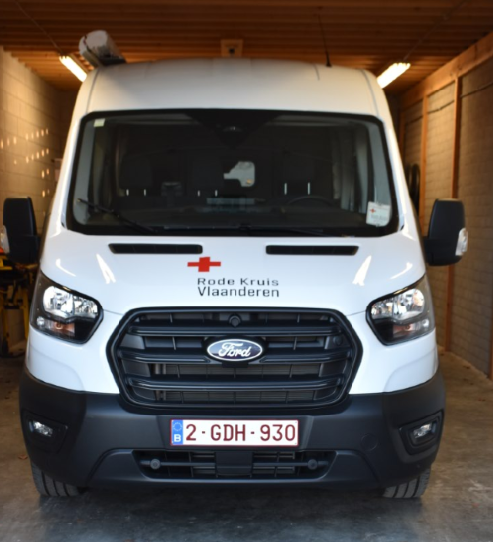 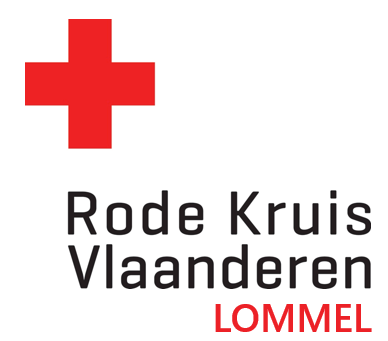 28
Rondleiding gebouw Rode Kruis Lommel
De garage voor het rollend materiaal
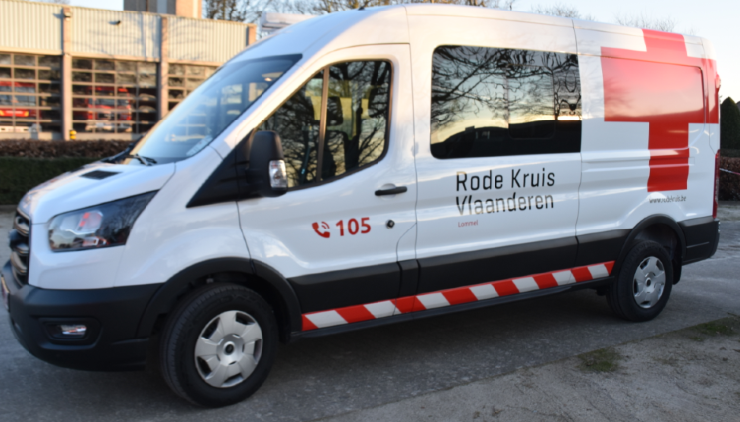 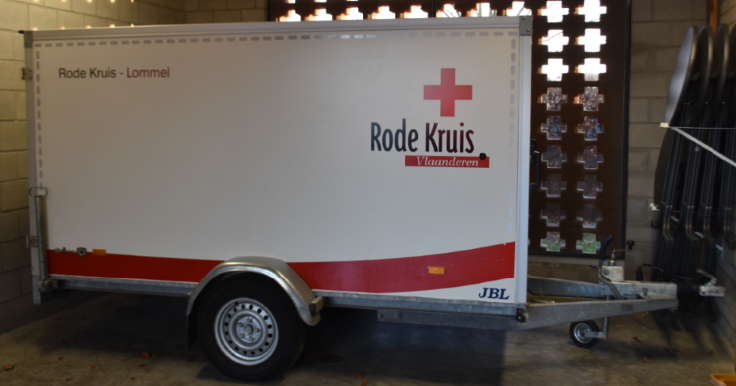 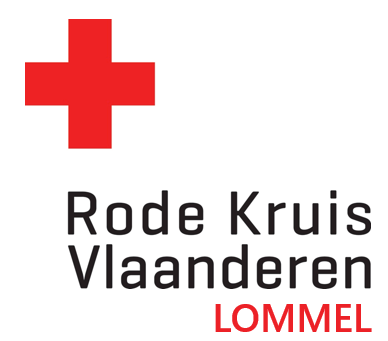 29
Extra
Als extra hebben we meegebracht om te bekijken:
De rugzak met allerlei materialen:
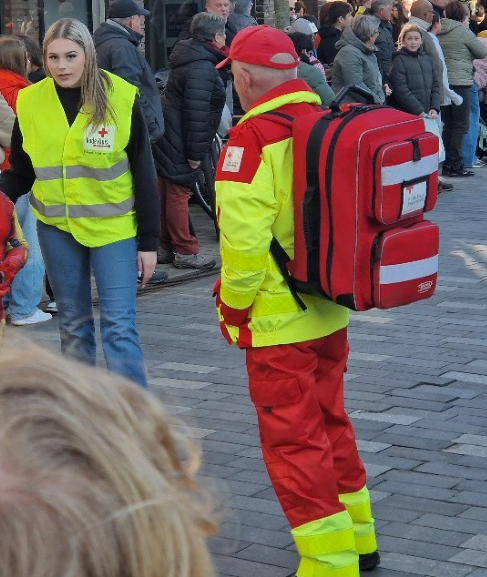 30
Extra
Een ziekenwagen, deze staat buiten opgesteld:
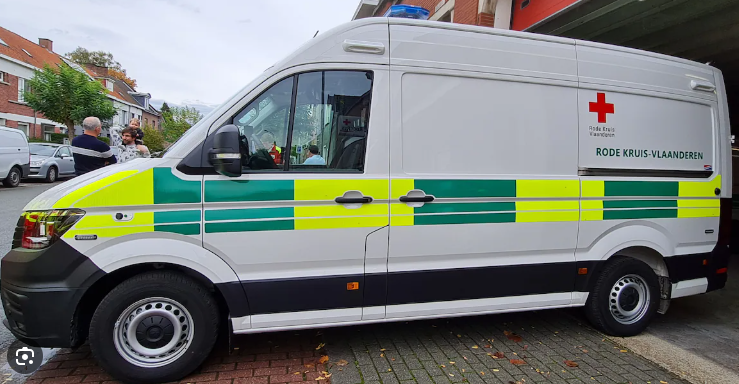 31
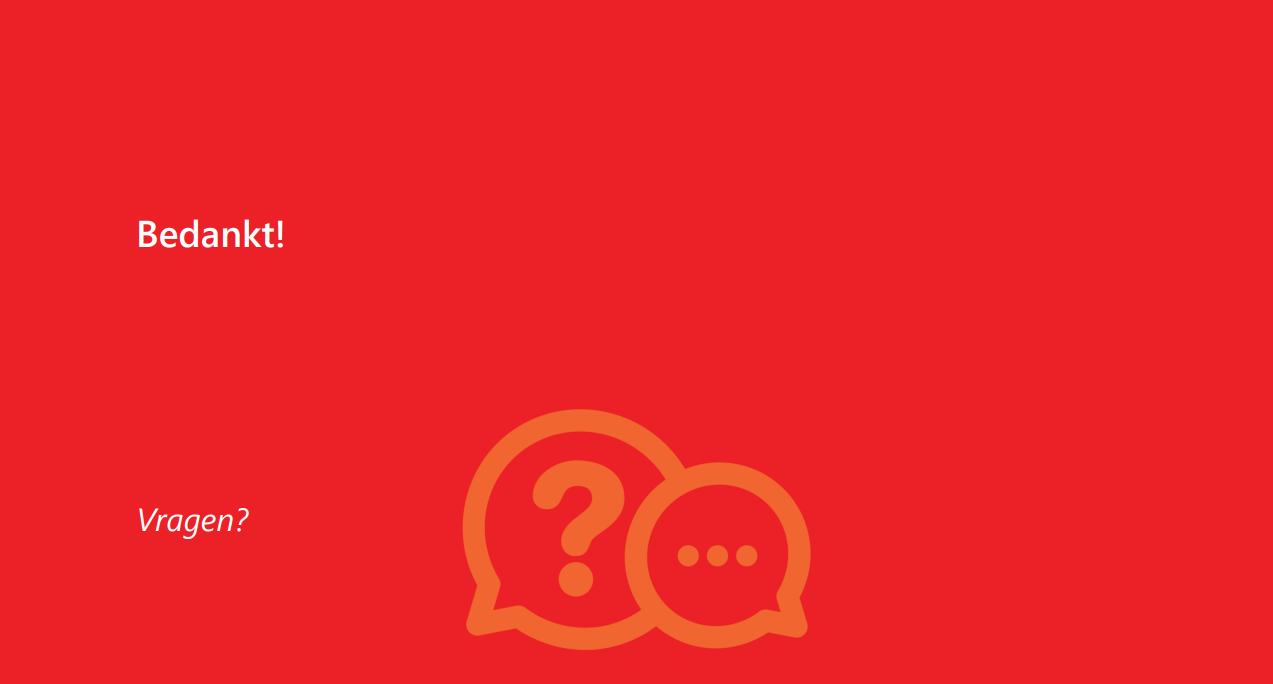 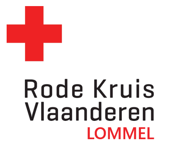